The Climate Lab
Lesson 5 – Getting ready for the field work
Getting more signal from the noise
Where’s Waldo likely to be?

How can we use science to narrow our search?
Key Ideas
Activity 1: Signal vs. Noise; Where’s Waldo likely to be?
Final Signal vs. Noise activity, revisiting Where’s Waldo, and the use of data to answer questions and make predictions. 
Activity 2: What are we exploring and why?
What are we exploring? This activity looks at the link between Manomet’s bird data, and the plant measurements we’re taking. 
Activity 3: Techniques used
Training. This activity is a review of the measurements the students will be taking in the field.
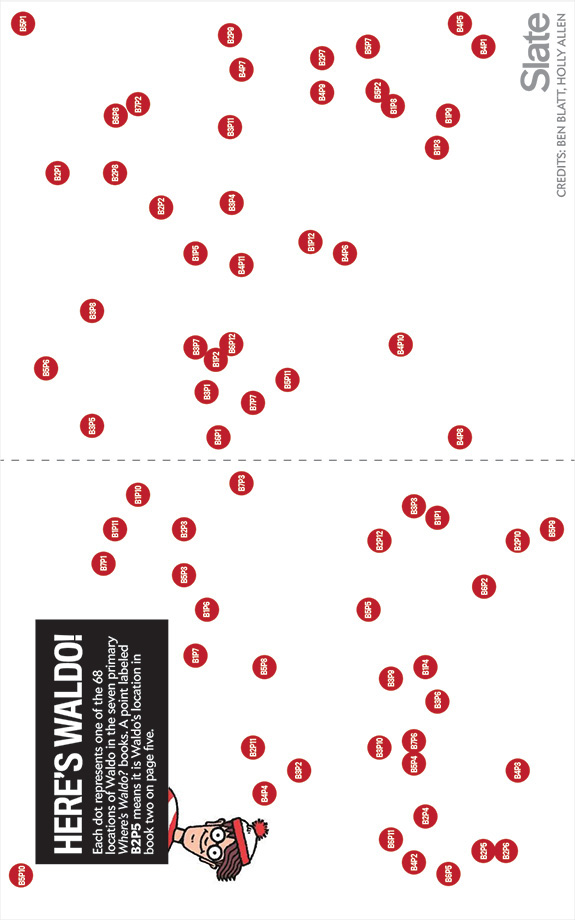 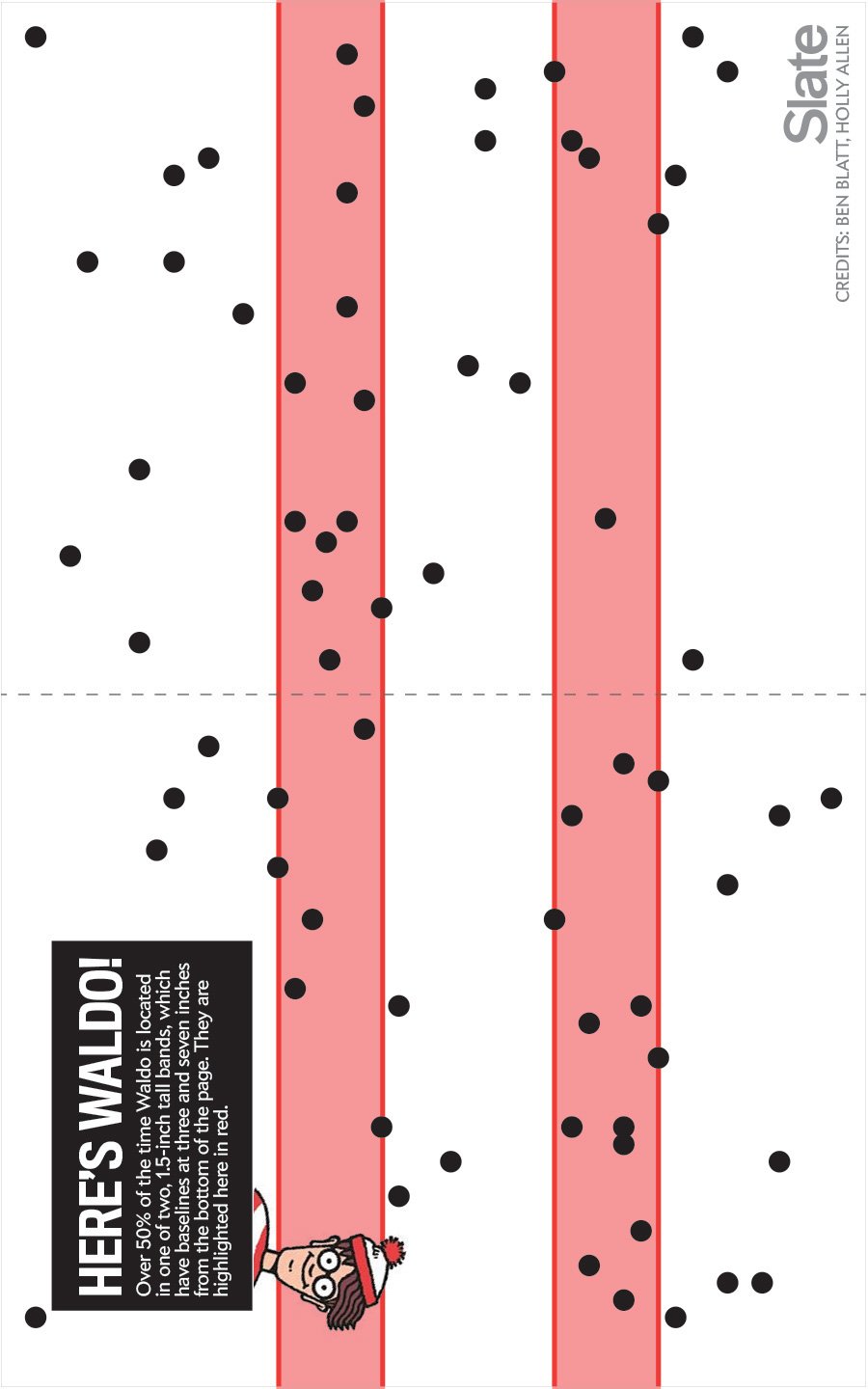 The two stripes show where Waldo is located over 50% of the time.
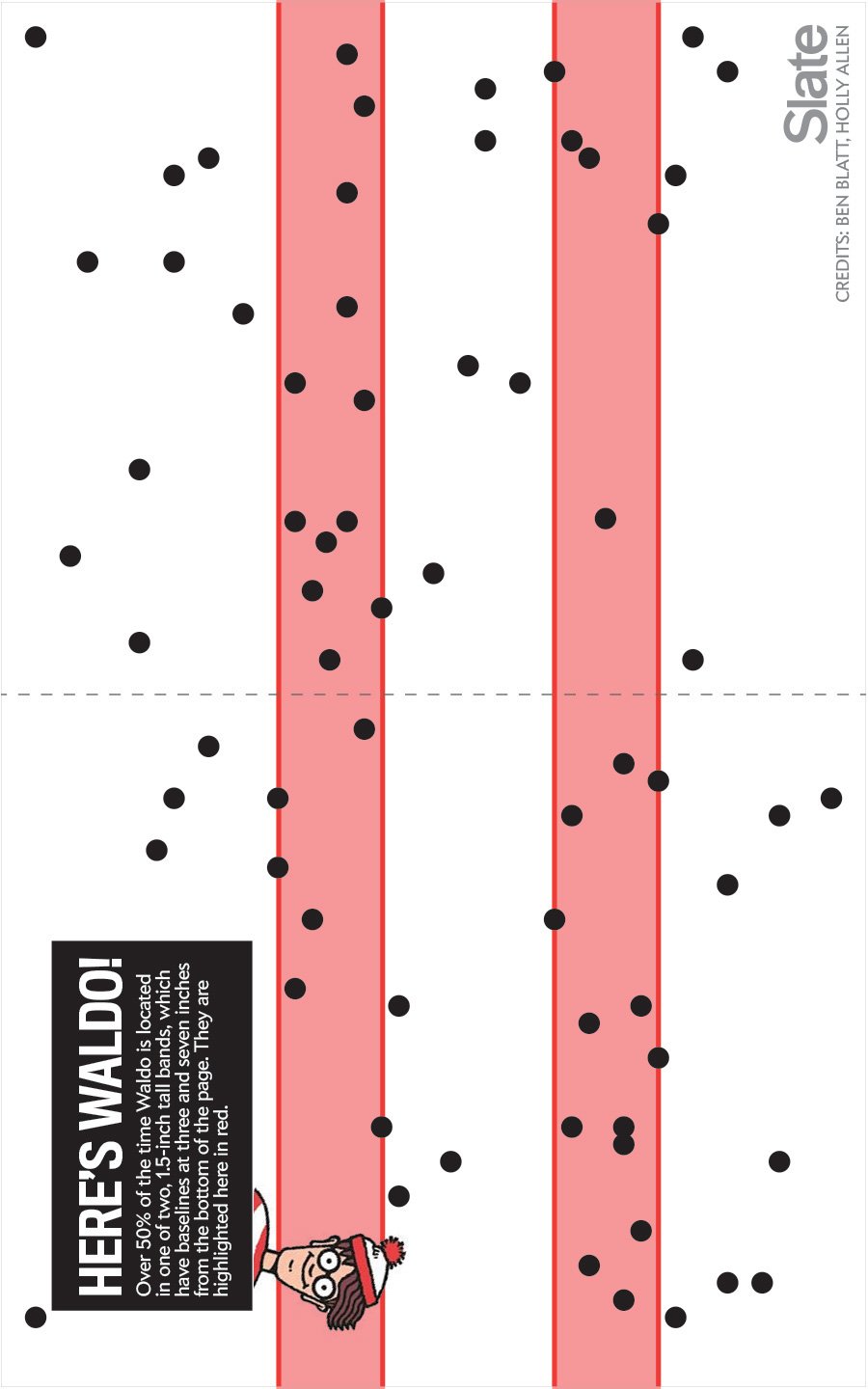 And here’s the dot representing Waldo in the space scene we saw at the beginning of the week!
Activity 2: What’s causing the change?
Reading review:
Who discovered the evidence to support Fourier’s hypothesis, and what did he discover?
Who calculated how much we would warm if CO2 levels doubled, and how much was that?
What is Charles David Keeling known for?
The “Keeling Curve” – atmospheric carbon dioxide levels over time
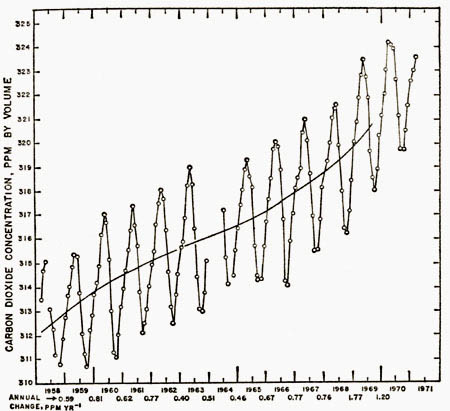 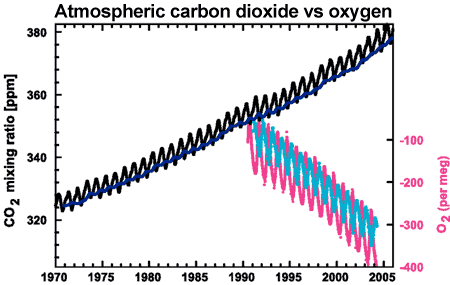 The black line represents atmospheric carbon dioxide levels from 1970 to 2005. The pink and light blue lines show the decline in atmospheric oxygen levels from 1990 to 2005. NOTE: While oxygen levels are declining, the graph does NOT show them getting dangerously low. That’s not going to happen.
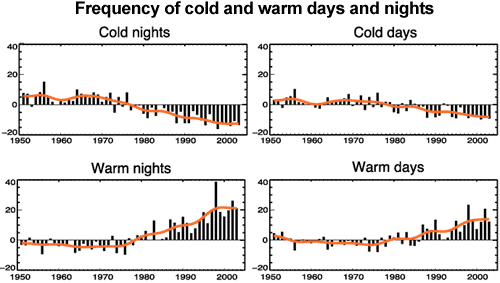 Which is warming faster? Days, or nights?
Does this support the “jacket” hypothesis?
Stratospheric temperatures over time at different elevations
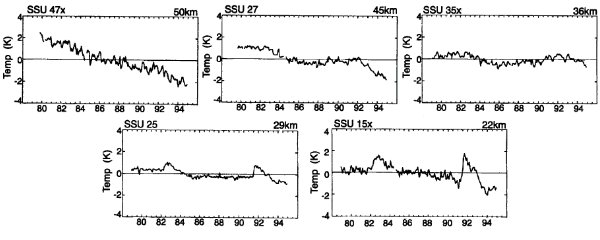 Is the stratosphere (outer atmosphere) cooling, or warming? 

Is that change happening more in the inner layers (lower down) or the outer layers (higher up)?

Do these data support the hypothesis that CO2 is warming the Earth by insulating it, and trapping more heat?